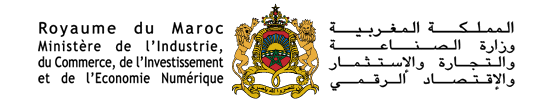 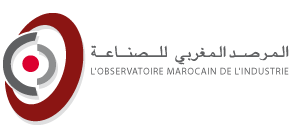 INDUSTRIE EN GRAPHES
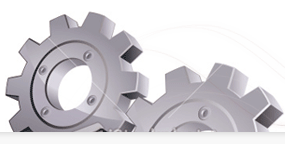 Edition 2015
Evolution de l’Industrie 2010 - 2014
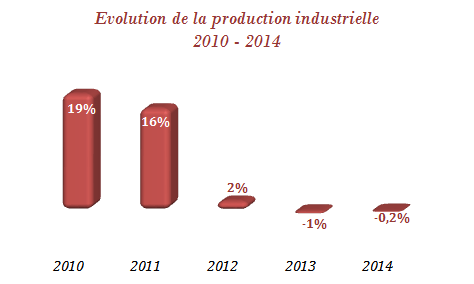 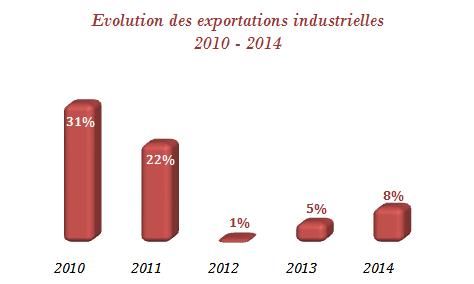 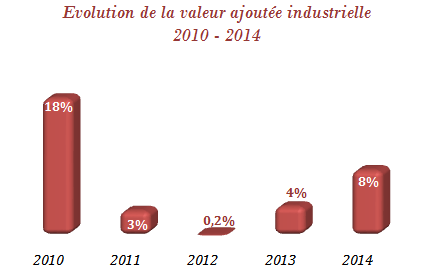 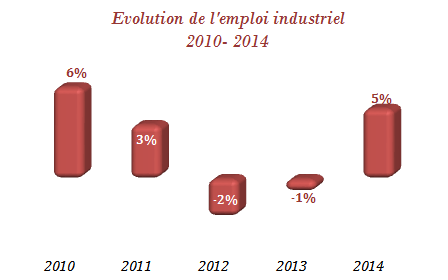 www.mcinet.gov.ma
2
Contribution des Industries dans  les grandeurs économiques industrielles - 2014
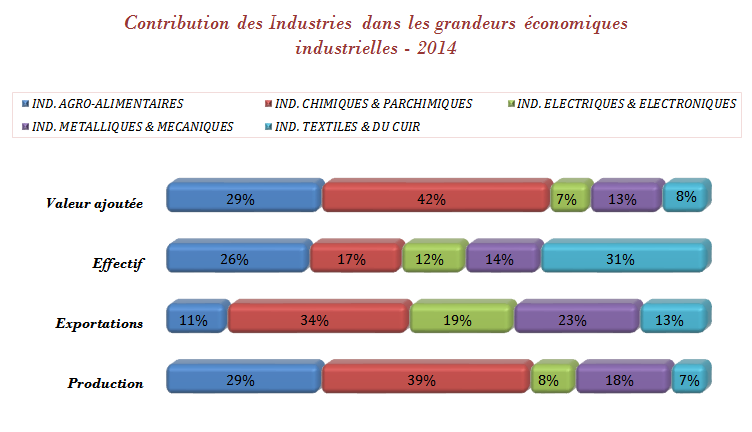 www.mcinet.gov.ma
3
Evolution des indicateurs par Grand Secteur - 2014/2013
Valeur en millions de DH sauf pour l’effectif
www.mcinet.gov.ma
4
Contribution des Branches dans  les grandeurs économiques industrielles - 2014
Valeur en millions de DH sauf pour l’  effectif
www.mcinet.gov.ma
5
Tableau de bord Industriel Sectoriel
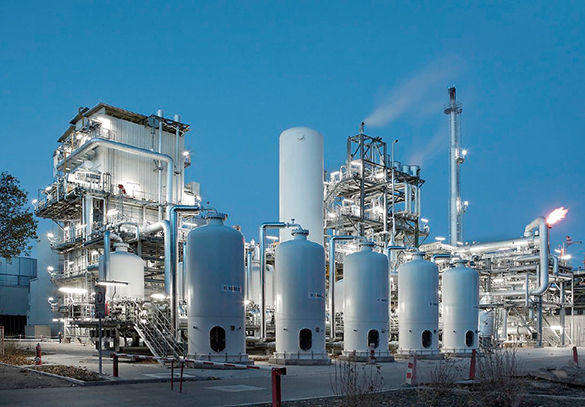 Industries Chimiques et Parachimiques
www.mcinet.gov.ma
6
Industries Chimiques et Parachimiques
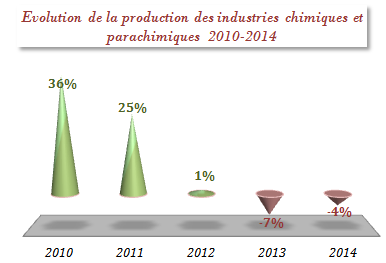 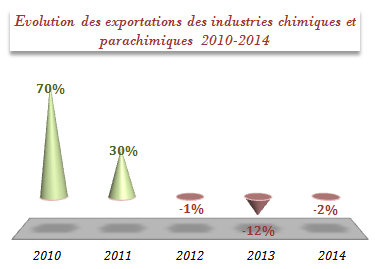 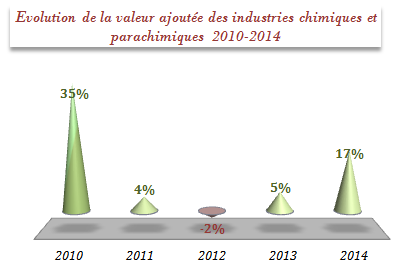 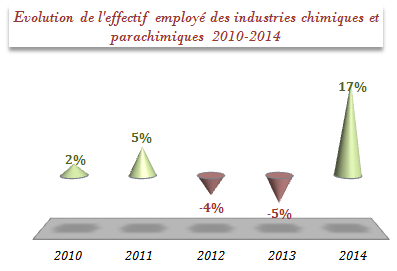 www.mcinet.gov.ma
7
Tableau de bord Industriel Sectoriel
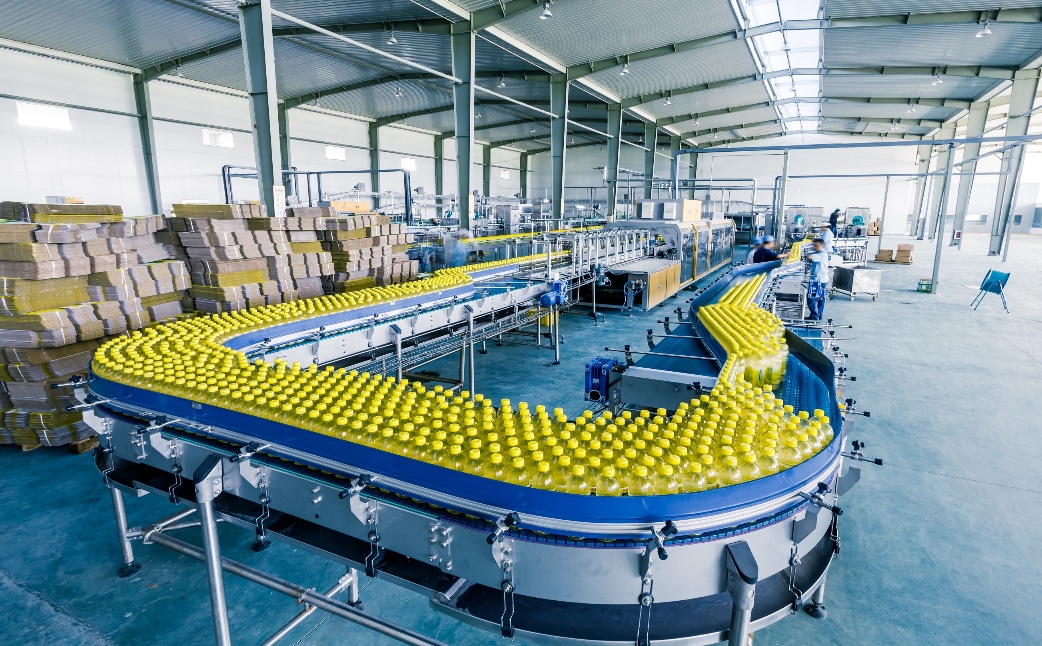 Industries Agroalimentaires
www.mcinet.gov.ma
8
Industries Agroalimentaires
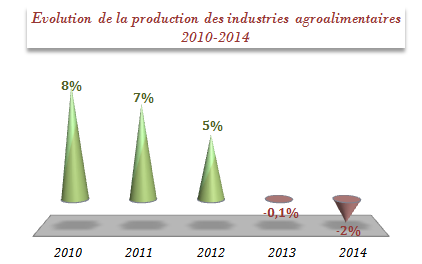 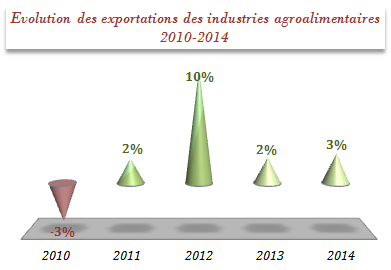 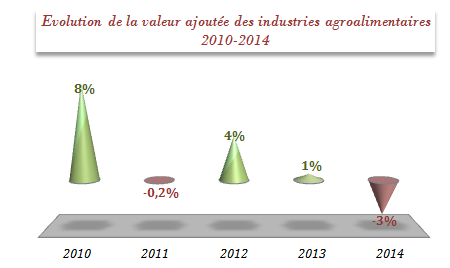 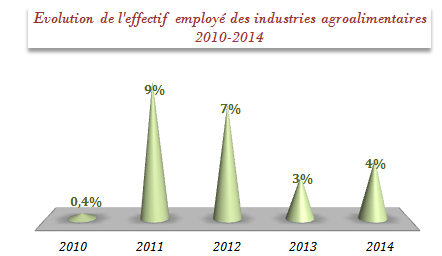 www.mcinet.gov.ma
9
Tableau de bord Industriel Sectoriel
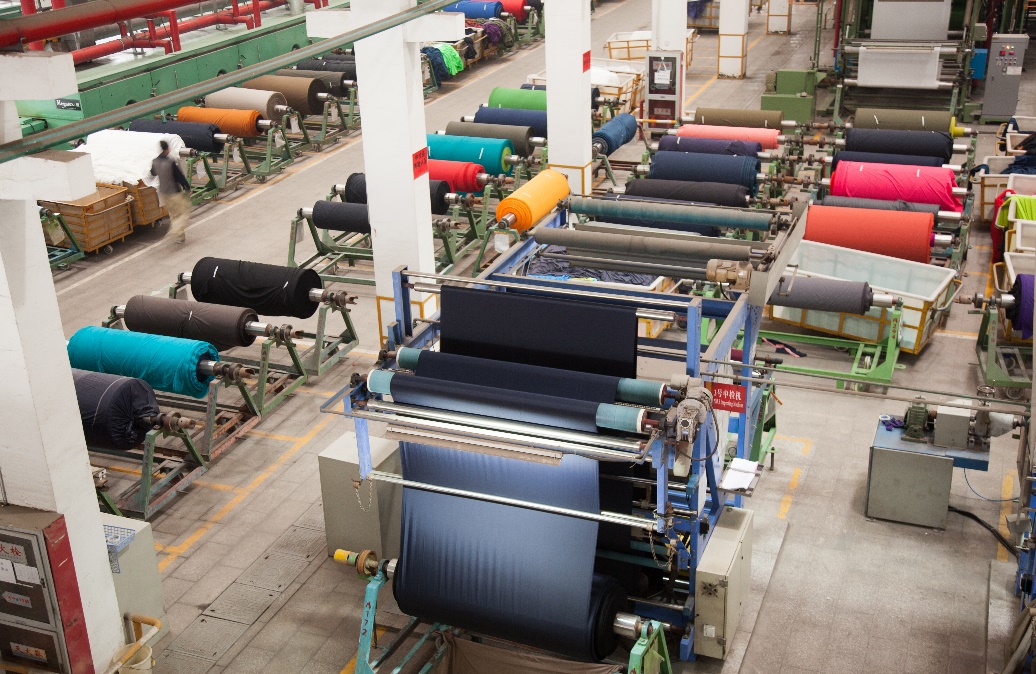 Industries Textiles et du Cuir
www.mcinet.gov.ma
10
Industries Textiles et Cuir
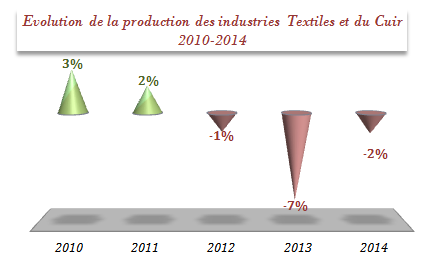 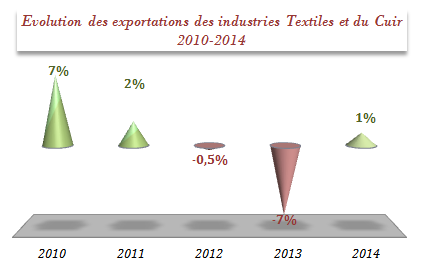 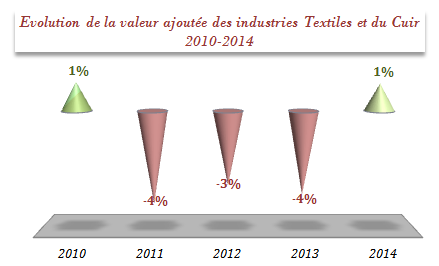 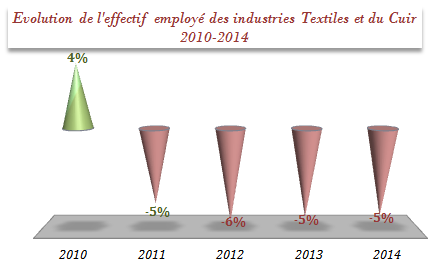 www.mcinet.gov.ma
11
Tableau de bord Industriel Sectoriel
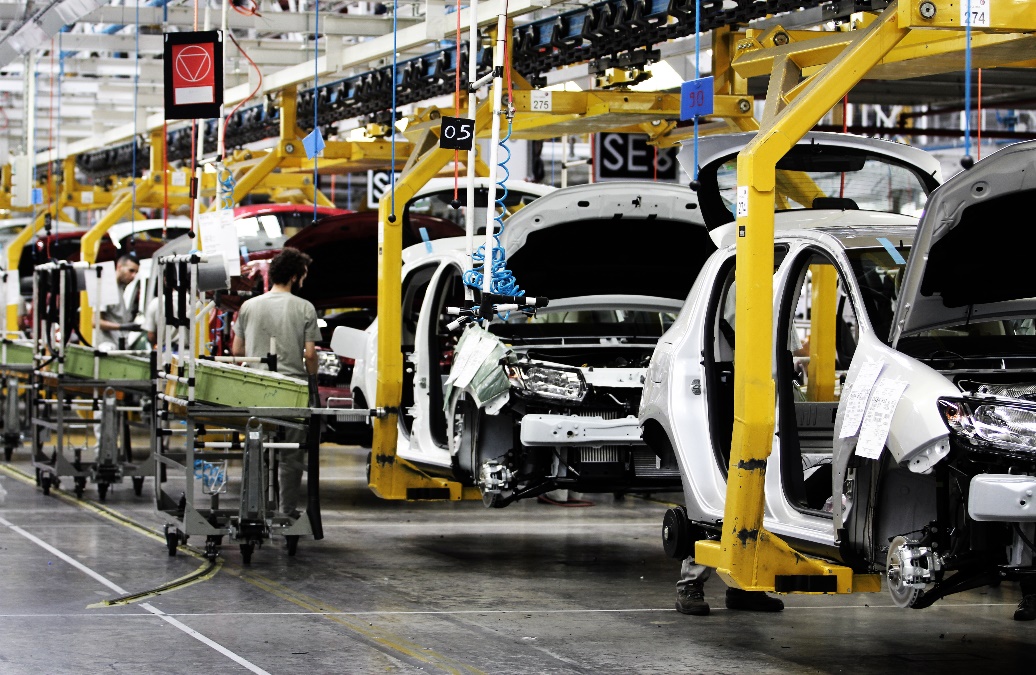 Industries Métalliques et Mécaniques
www.mcinet.gov.ma
12
Industries Métalliques et Mécaniques
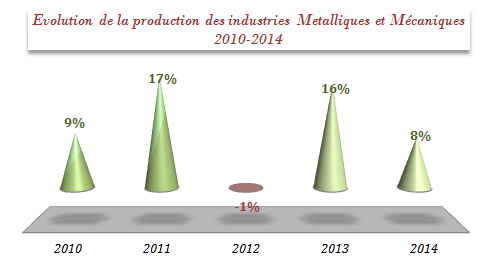 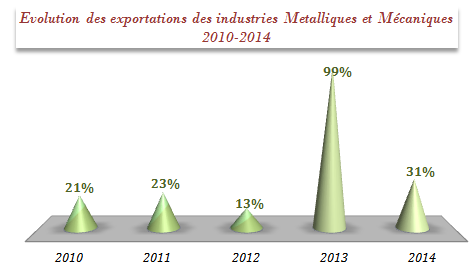 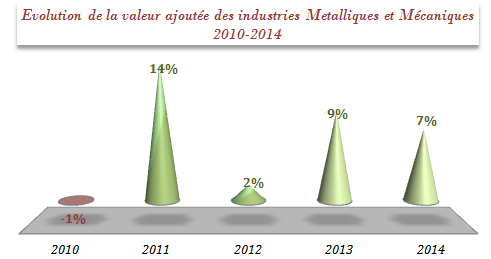 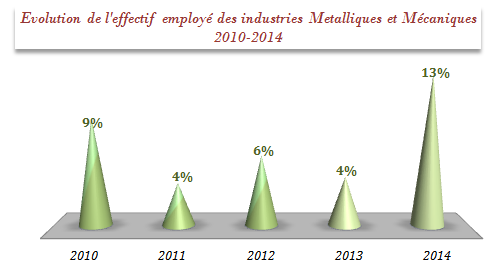 www.mcinet.gov.ma
13
Tableau de bord Industriel Sectoriel
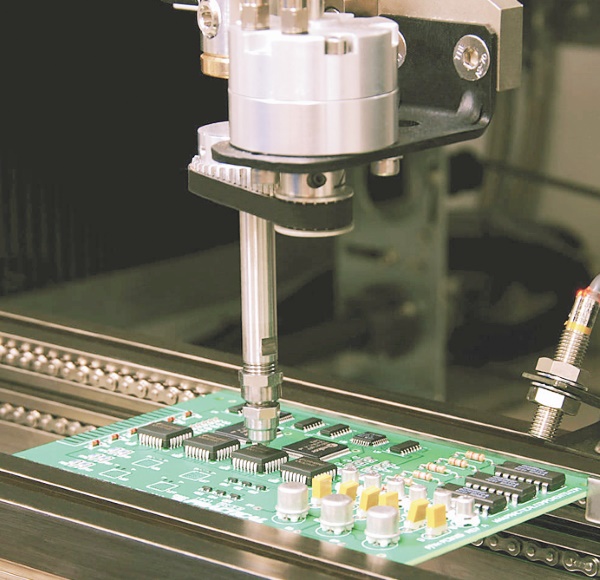 Industries Electriques et Electroniques
www.mcinet.gov.ma
14
Industries Electriques et Electroniques
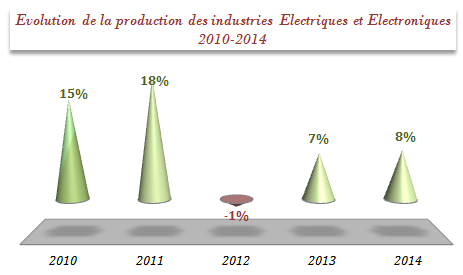 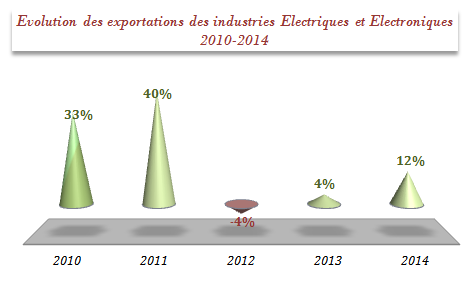 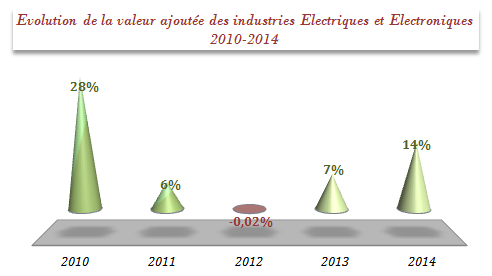 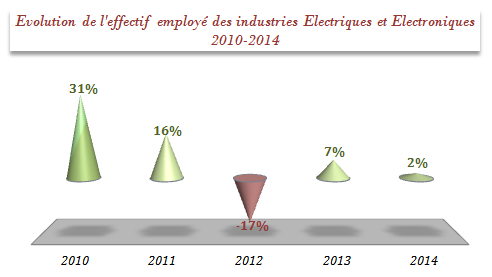 www.mcinet.gov.ma
15
Tableau de bord Industriel Sectoriel
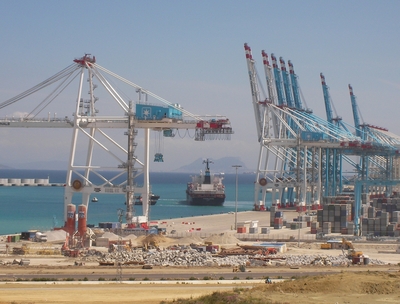 Entreprises Exportatrices
www.mcinet.gov.ma
16
Tableau de Bord Industriel … Entreprises Exportatrices
Chiffres en millions de DHS sauf pour l’Effectif
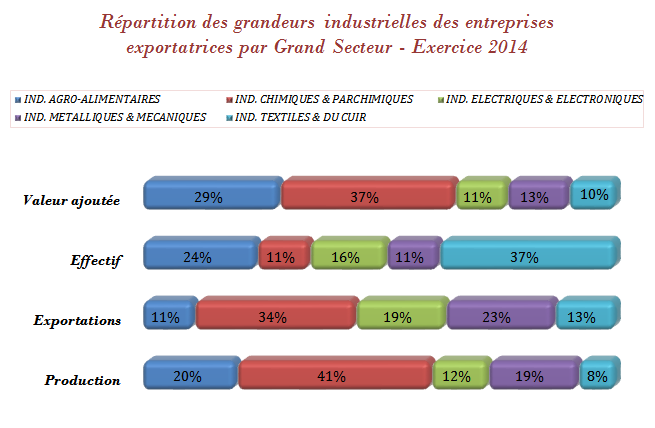 www.mcinet.gov.ma
17
Evolution des principales grandeurs économiques des Entreprises Exportatrices 2010- 2014
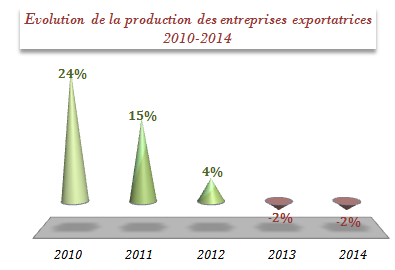 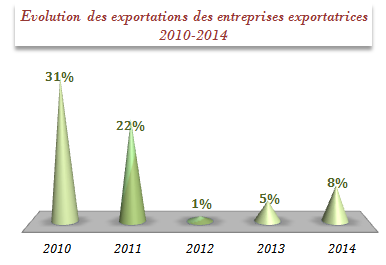 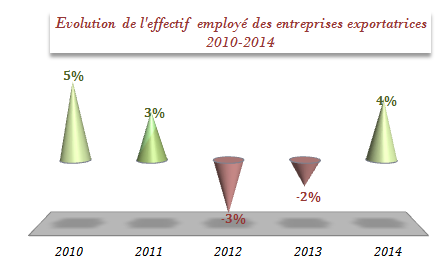 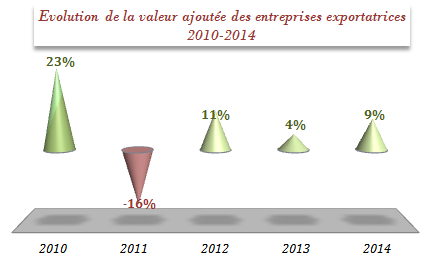 www.mcinet.gov.ma
18